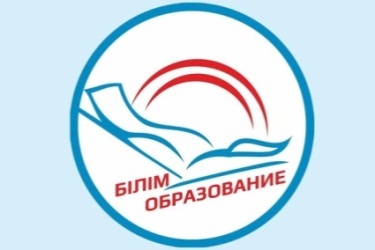 ПАВЛОДАР ҚАЛАСЫНЫҢ БІЛІМ БЕРУ БӨЛІМІ
СЕРТИФИКАТ
№19 жалпы орта білім беру мектебінің 
география пәні мұғаліміне 
Мейрамкүл Жаксылықкызы Рыспаеваға
 «География пәні бойынша оқушылардың біліміндегі
 олқылықтарды жоюда белсенді әдіс-тәсілдерді пайдалану»
қалалық онлайн семинарында 
педагогикалық тәжірибесімен бөліскені үшін
БЕРІЛЕДІ
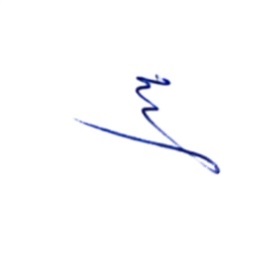 Г. Шиндлярская
Әдістемелік кабинеттің меңгерушісі
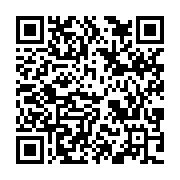 Павлодар – 2022
№ 1-868
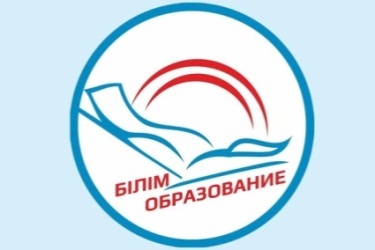 ПАВЛОДАР ҚАЛАСЫНЫҢ БІЛІМ БЕРУ БӨЛІМІ
СЕРТИФИКАТ
№35 жалпы орта білім беру мектебінің 
география пәні мұғаліміне 
Гаухар Жанбаевна Мырзагалиеваға
        «География пәні бойынша оқушылардың біліміндегі
 олқылықтарды жоюда белсенді әдіс-тәсілдерді пайдалану»
қалалық онлайн семинарында 
педагогикалық тәжірибесімен бөліскені үшін
БЕРІЛЕДІ
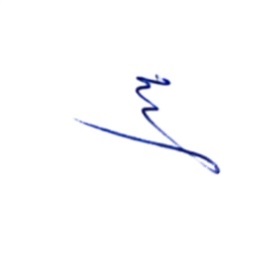 Г. Шиндлярская
Әдістемелік кабинеттің меңгерушісі
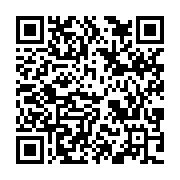 Павлодар – 2022
№ 1-903
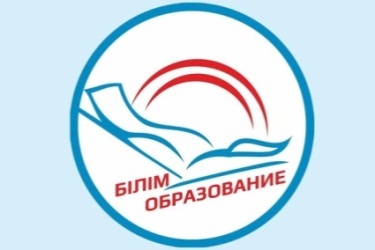 ПАВЛОДАР ҚАЛАСЫНЫҢ БІЛІМ БЕРУ БӨЛІМІ
СЕРТИФИКАТ
Қ.Бекхожин атындағы жалпы орта білім беру мектебінің 
география пәні мұғаліміне 
Алмагул Байгалымға
        «География пәні бойынша оқушылардың біліміндегі
 олқылықтарды жоюда белсенді әдіс-тәсілдерді пайдалану»
қалалық онлайн семинарында 
педагогикалық тәжірибесімен бөліскені үшін
БЕРІЛЕДІ
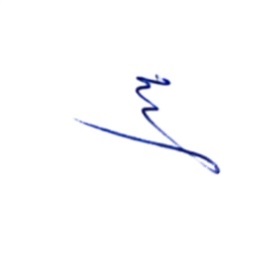 Г. Шиндлярская
Әдістемелік кабинеттің меңгерушісі
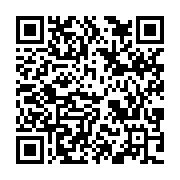 Павлодар – 2022
№ 1-904
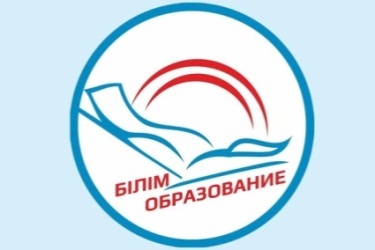 ПАВЛОДАР ҚАЛАСЫНЫҢ БІЛІМ БЕРУ БӨЛІМІ
СЕРТИФИКАТ
№30 жалпы орта білім беру мектебінің 
география пәні мұғаліміне 
Хуанган Кадирханға
        «География пәні бойынша оқушылардың біліміндегі
 олқылықтарды жоюда белсенді әдіс-тәсілдерді пайдалану»
қалалық онлайн семинарында 
педагогикалық тәжірибесімен бөліскені үшін
БЕРІЛЕДІ
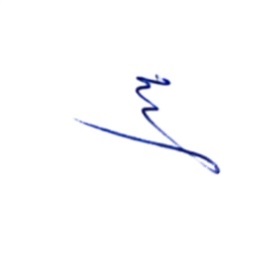 Г. Шиндлярская
Әдістемелік кабинеттің меңгерушісі
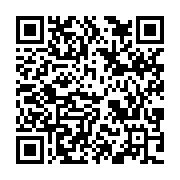 Павлодар – 2022
№ 1-905
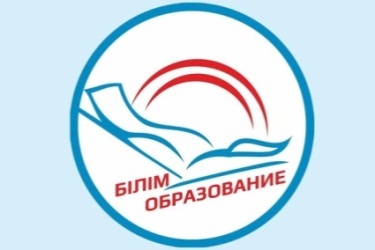 ПАВЛОДАР ҚАЛАСЫНЫҢ БІЛІМ БЕРУ БӨЛІМІ
СЕРТИФИКАТ
Кенжекөл жалпы орта білім беру мектебінің 
география пәні мұғаліміне 
Әсемгүл Егінбайқызы Елеусизоваға
        «География пәні бойынша оқушыларды 
            қорытынды аттестацияға дайындау»
қалалық онлайн семинарында 
педагогикалық тәжірибесімен бөліскені үшін
БЕРІЛЕДІ
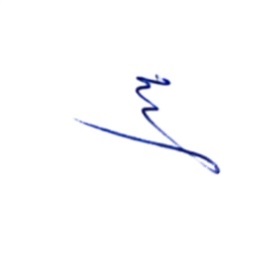 Г. Шиндлярская
Әдістемелік кабинеттің меңгерушісі
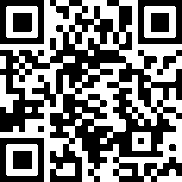 Павлодар – 2022
№ 1-902